2018 Theme: 
“What It Means to Love God”
Sunday Morning – April 1, 2018

Loving God Means 
All Things Work
Together for Good!
(Romans 8:28)
Loving God Means “All things works together for good” (Rom. 8:28)
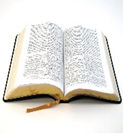 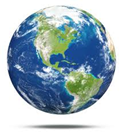 Sufferings compared to the Glory 
(Romans 8:18-30

The sufferings: (Rom. 8:18-30)
life in the flesh, with all creation, waiting to have purpose fulfilled
Corruption and weakness afflict us. 

The glory:  
our hope 
our victory 
God’s victory through Jesus, the firstborn
Loving God Means “All things works together for good” (Rom. 8:28)
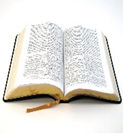 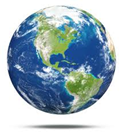 What is the “Good” which results from loving God?

It is not that all of life’s problems are solved.  “Suffering” is the theme of the context here and the following verses (Rom. 8:31-39)

Loving God gives these Good results:  
“The glory which shall be revealed in us” (Rom. 1:18)
It is God’s purpose realized in us (Rom. 8:28)
It is our justification (Rom. 8:30)
2018 Theme: 
“What It Means to Love God”
Sunday Morning – April 1, 2018


Loving God Means 
All Things Work
Together for Good!
(Romans 8:28)